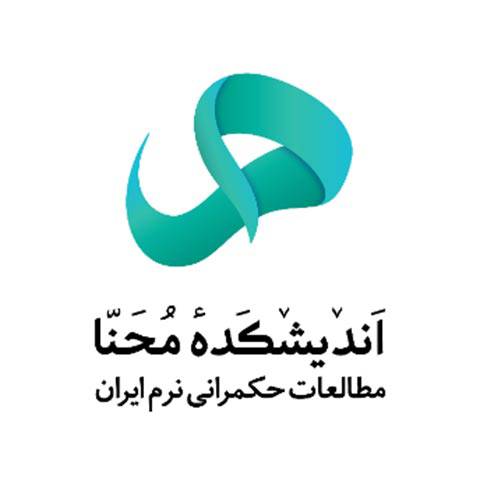 4.192.192:RGBدر این بخش لوگو محنا
زمینه این بخش سفید باشد!
ماژول اول (درباره ما)
ماژول چهارم (ارتباط با ما)
ماژول دوم (دستاوردها)
ماژول سوم (همکاری با ما)
رنگ زمینه ماژول‌ها سبز با ترکیب رنگ RGB: 0.184.148رنگ متن ماژول‌ها سفید باشد!
تاریخچه
آدرس
گزارش‌های کارشناسی
شرایط عمومی
ایمیل
در صفحه بعد تکمیل فرم همکاری
ماموریت
مصوبات اجرایی
شماره تماس و همکاری
ساختار سازمانی
داستان محنا
اعضاء        پژوهشگران                     مشاوران                    نیروهای ستادی
اینجا لوگو محنا گیف بیاد. زمینه سفید با ترکیب رنگ لوگو بالا
گروه‌ها
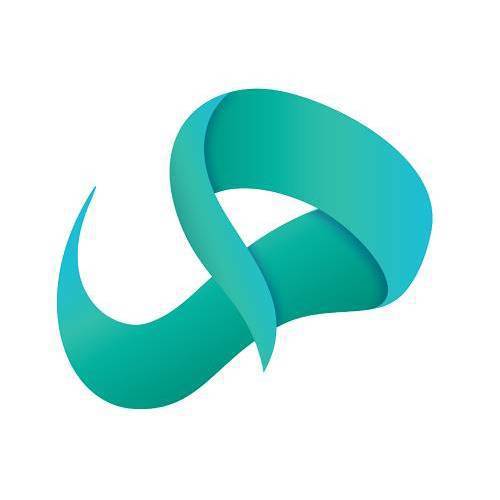 رنگ نوشته‌ها سفید؛ رنگ زمینه سبز
ارتباط با ما دوباره تکرار بشه و لوکیشن هم بیاد زیرش
نهادهای همکار، سازمان‌های دولتی و خصوصی که محنا با آنان همکاری دارد در این بخش لوگوشان بیاد. با رنگ زمینه لوگو و همان ترکیب رنگ!
رنگ زمینه سبز با ترکیب رنگ ماژول‌ها؛ اما نوشته سفید باشد. گوشه سمت راست کانال و صفحات محنا در شبکه‌های اجتماعی بیاد